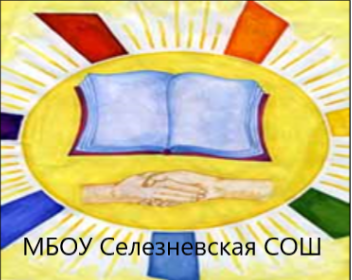 Муниципальное бюджетное образовательное учреждение
 Селезнёвская СОШ Новосильского района
Внутренняя система оценка качества образования
Подготовила: директор школы 
                        Г.А.Трошина
Характеристика МБОУ Селезневская СОШ Новосильского района
Муниципальное бюджетное общеобразовательное учреждение 
Селезневская   средняя  общеобразовательная  школа   открыта  1 сентября  1988 года. Здание  двухэтажное,  рассчитано  на 192 ученика. Общая площадь школы составляет 1624,40 кв.м. Школа располагает 12 учебными кабинетами, имеет статус средней. В 2022-2023 учебном году нет 10-11 классов. Количество обучающихся на 1 сентября – 31 человек. Школа является малокомплектной. Сформировано 7 классов – комплектов: 1,4 класс, 2,3 класс, 5 класс, 6 класс, 7 класс, 8 класс, 9 класс. В связи с тем, что школа находится в сельской местности, сельский школьник ближе к природной среде, но ограничен в численности общения. Малочисленность школы также сказывается на ограничении выбора форм и методов воспитания и обучения.  
Электронная почта: scool-haus@mail.ru 
Адрес  сайта: : www.seleznevo_sosh.obr57.ru 
Номер  телефона: 8(48673)2-42-12
Локальные правовые акты
Устав школы
Положение о правилах приема,порядка перевода, отчисления и исключения обучающихся
 Программа развития школы на 2020-2025 гг
Порядок отношений между образовательной организацией и обучающимися
Положение о формах, периодичности и порядке текущего контроля успеваемости и промежуточной аттестации обучающихся
Положение о родительском контроле за организацией питания обучающихся
Положение о дистанционном обучении
Должностные инструкции
 Комплекс мер по недопущению незаконных сборов денежных средств с родителей
Основная образовательная программа начального общего образования
Правила внутреннего распорядка для учащихся
Положение о штатном расписании
Положение о режиме работы и положение о порядке и условиях осуществления перевода
Правила приема обучающихся
Информация о нормативных сроках обучения
Информация о реализуемых уровнях образования
Информация о формах обучения по реализуемым основным образовательным программам
ПОЛОЖЕНИЕ о годовом календарном графике.
Порядок реализации права обучающихся на посещение по своему выбору мероприятий не предусмотренных учебным планом.
Положение о школьной форме и внешнем виде учащегося МБОУ Селезневская СОШ Новосильского района
Положение о документах, подтверждающих обучение в организации, если форма документа не установлена законом
Положение о нормах профессиональной этики педагогических работников
Положение о порядке доступа работников ОО к информационно-телекоммуникационным сетям и базам данных
Положение об основной образовательной программе начального общего образования (ФГОС)
Положение о рабочей программе внеурочной деятельности на начальной ступени образования
Положение о факультативных, индивидуальных часах и консультациях по предметам
Положение о хранении и использовании персональных данных работников
Приказ о создании и положение о внутренней системе оценки качества образования
Приказ об утверждении плана-графика оценочных процедур
Приказ о проведении оценочных процедур  по учебным преметам за 4 четверть во 2-8 классах
График проведение оценочных процедур по предметам
Цели ВСОКО
Задачи  ВСОКО
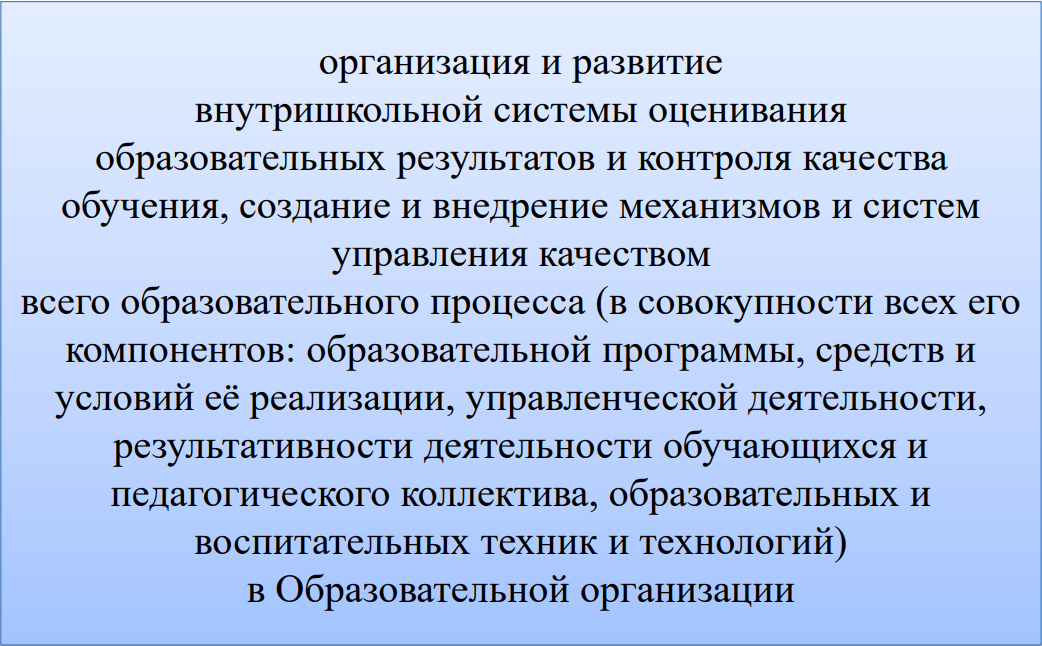 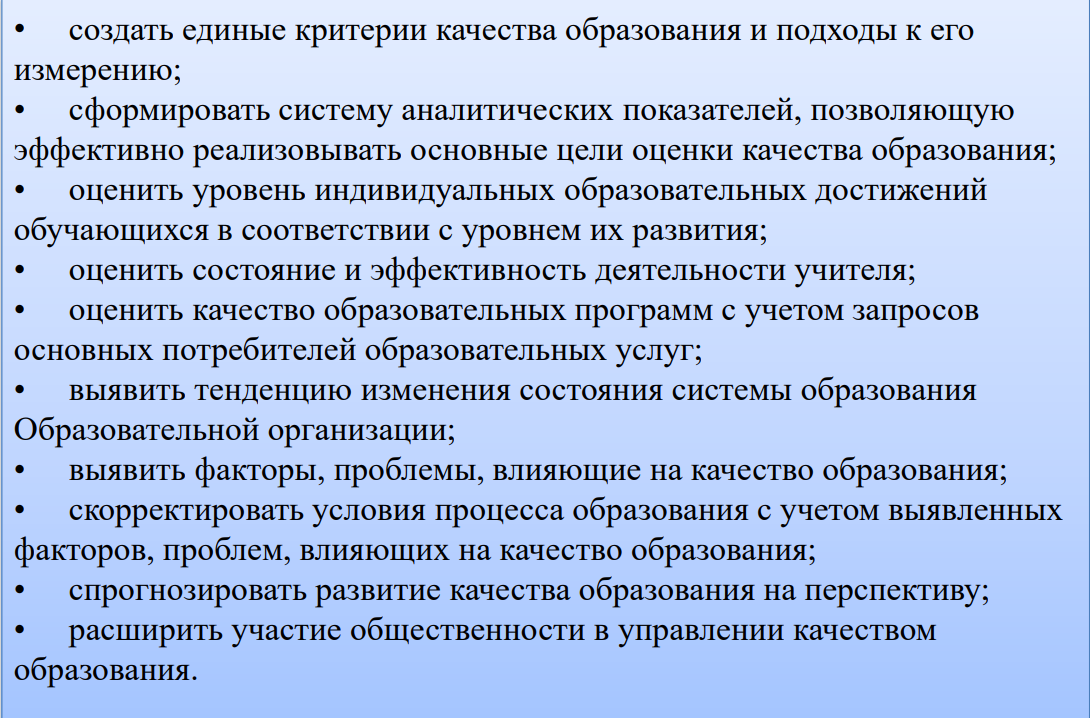 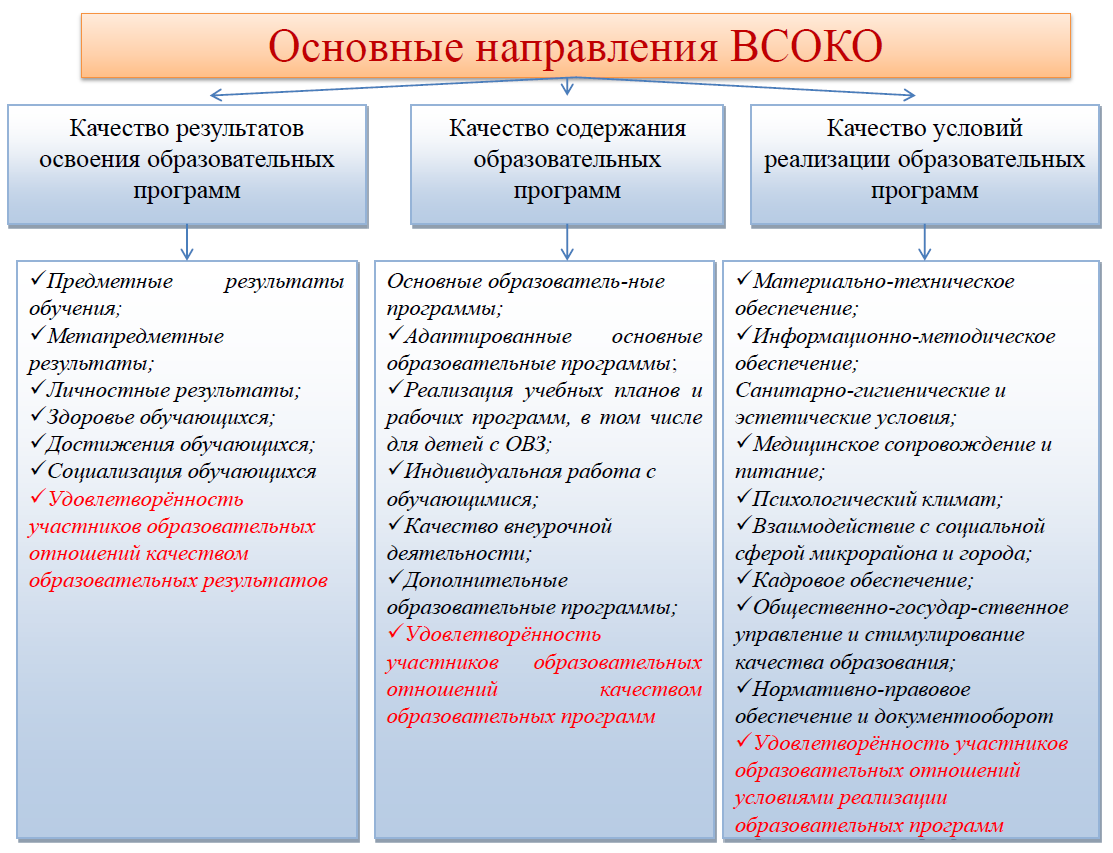 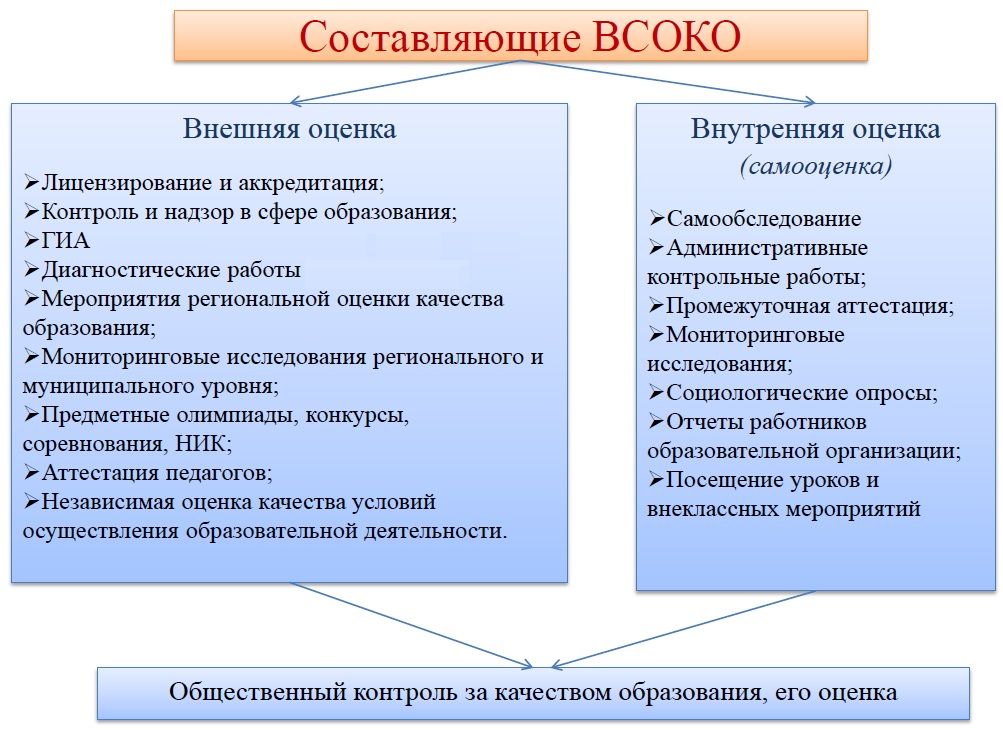 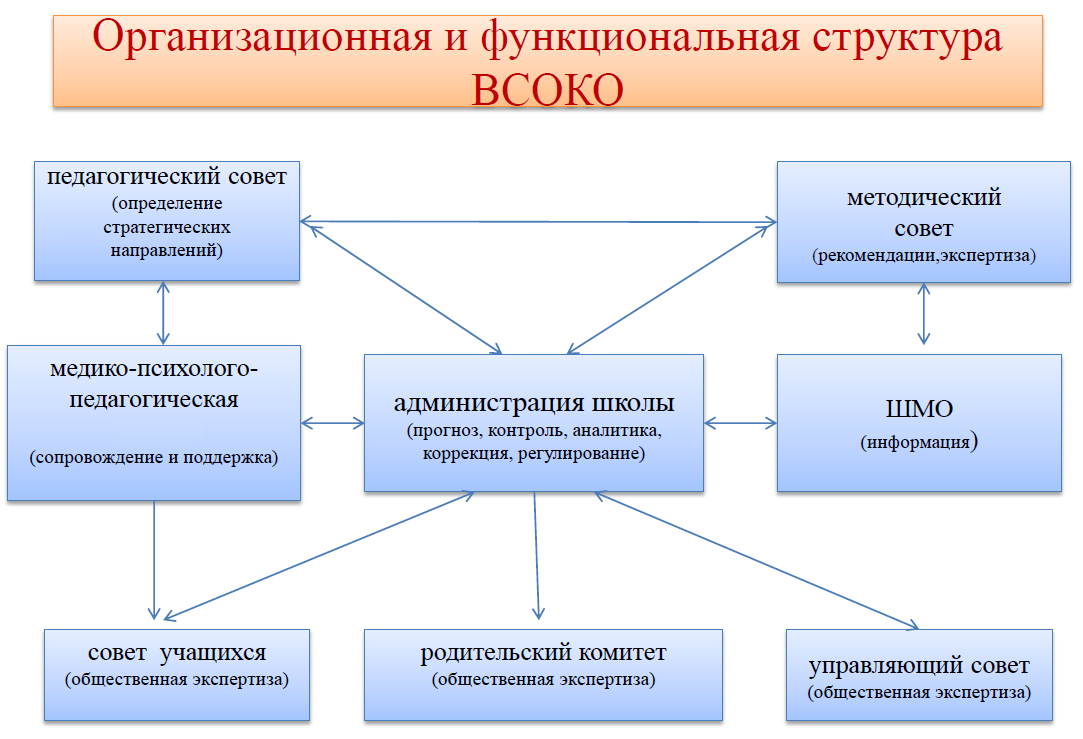 консилиум
Объекты мониторинга
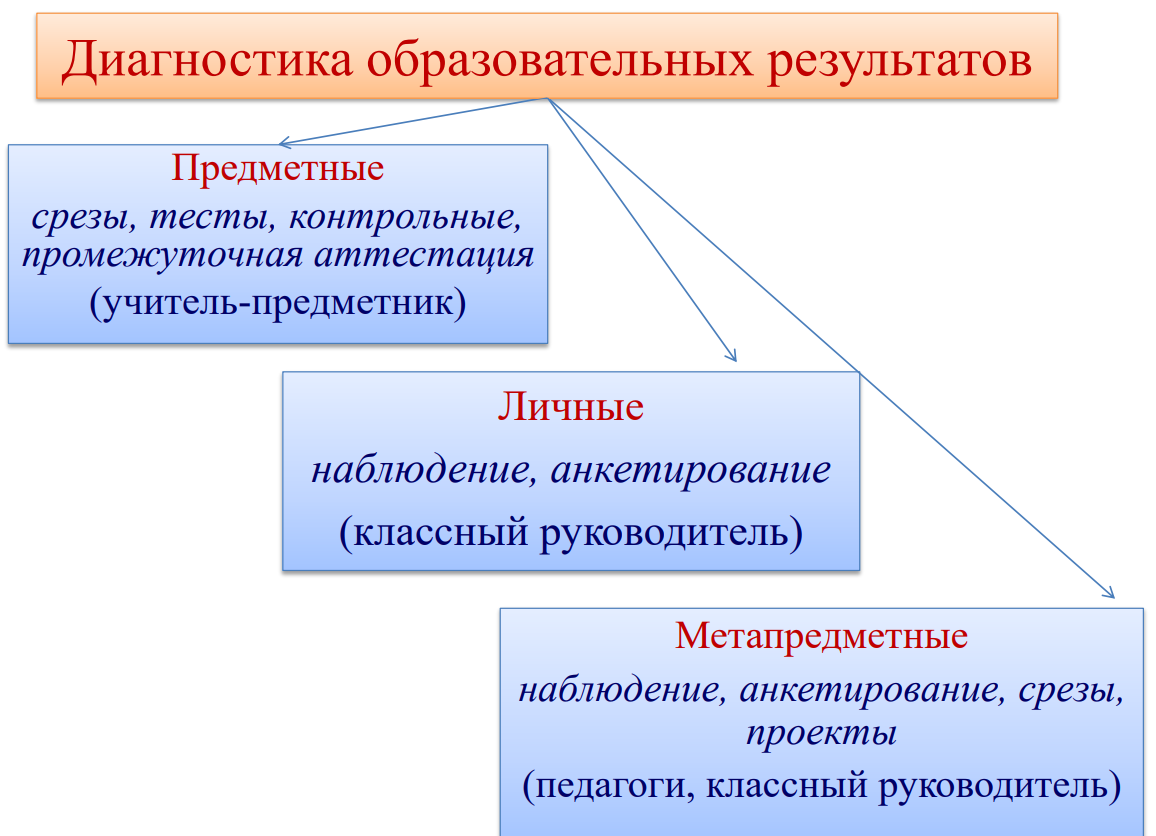 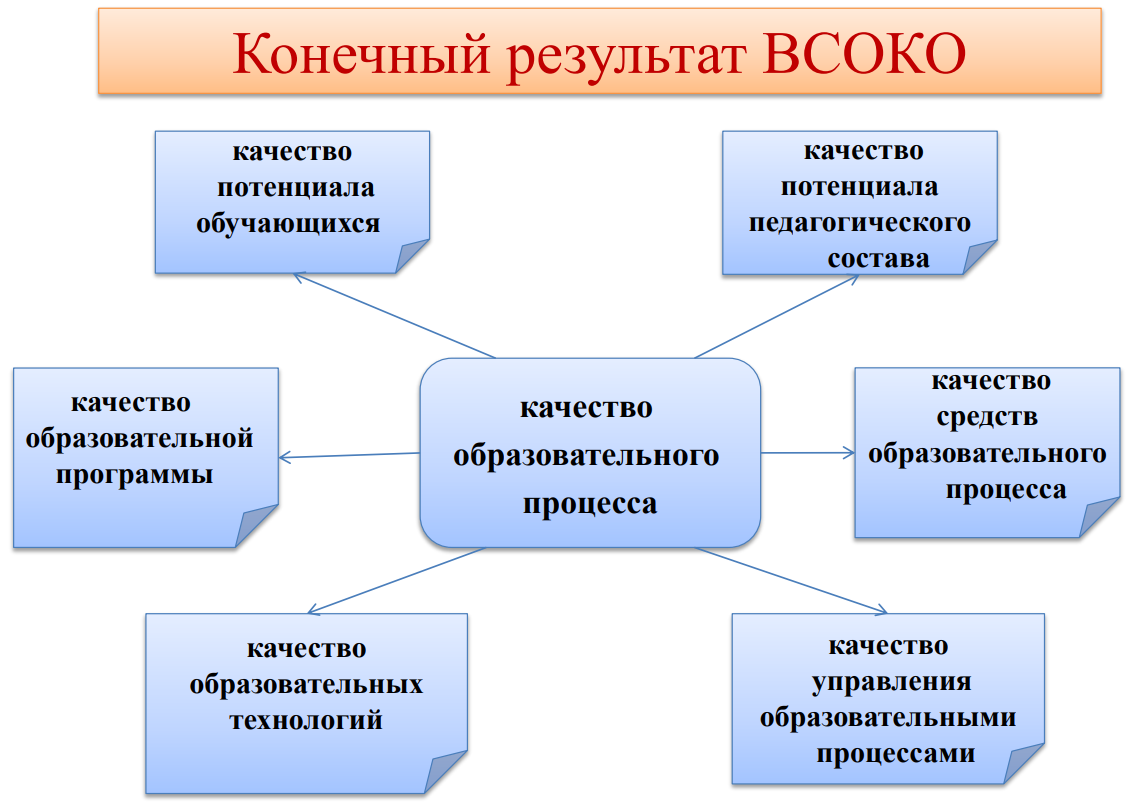 Спасибо за внимание!